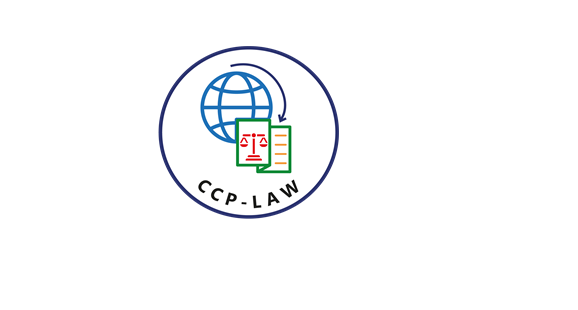 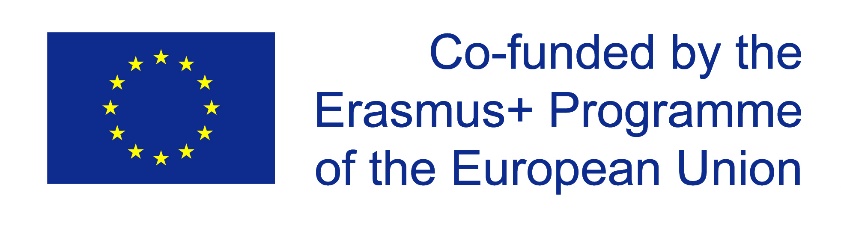 CCP-LAW
Curricula development on Climate Change Policy and Law
Subject: Corporate Governance and Climate Change
Topic 5: Environmental, Social and Governance (ESG) in Organization
Instructor Name: …
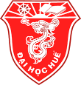 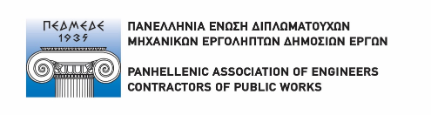 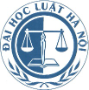 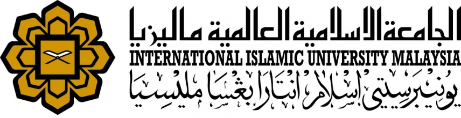 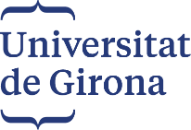 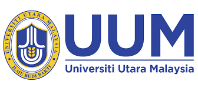 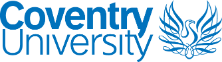 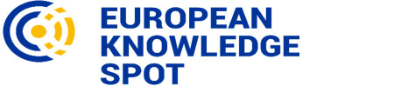 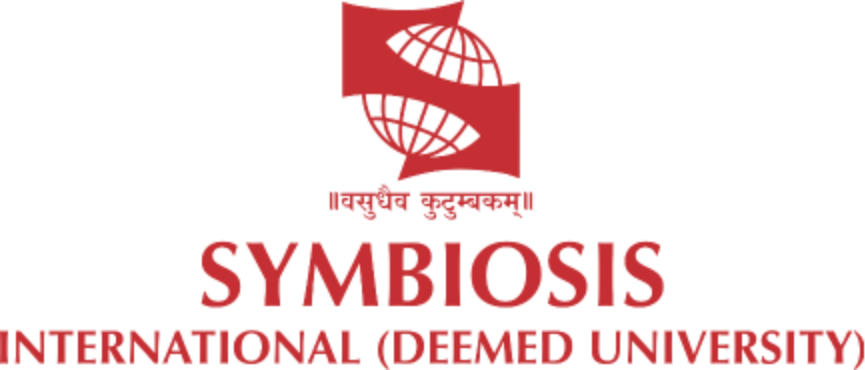 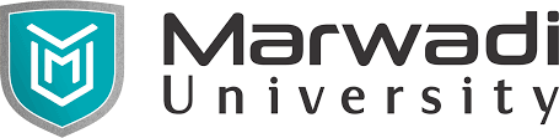 Project No of Reference: 618874-EPP-1-2020-1-VN-EPPKA2-CBHE-JP: 
The European Commission's support for the production of this publication does not constitute an endorsement of the contents, which reflect the views only of the authors, and the Commission cannot be held responsible for any use which may be made of the information contained therein.
In this topic, we will cover…
The principles of environment, social and governance (ESG)
ESG issues in relation to climate change
Stakeholders’ role in ESG
ESG framework and implementation strategies
ESG rating agencies and indices
Analysing ESG performance
The principles of environment, social and governance (ESG)
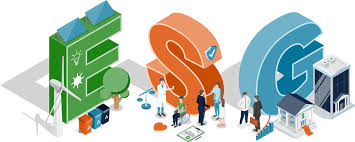 ESG
ESG is a set of standards measuring a business's impact on society, the environment, and how transparent and accountable it is.
ESG is a framework that helps stakeholders understand how an organization is managing risks and opportunities related to environmental, social, and governance criteria
Environmental Principles
Sustainable Resource Use: Efficient use of natural resources and minimizing waste.
Climate Change Mitigation: Reducing greenhouse gas emissions and transitioning to renewable energy.
Biodiversity Protection: Conserving natural habitats and protecting ecosystems.
Pollution Control: Preventing pollution and managing environmental impact.
Social Principles
Labor Practices: Ensuring fair labor practices and safe working conditions.
Community Engagement: Supporting local communities and fostering positive relationships.
Diversity and Inclusion: Promoting diversity and equal opportunities within the workplace.
Human Rights: Upholding human rights and ethical practices throughout the supply chain.
Governance Principles
Board Structure: Establishing a competent and diverse board of directors.
Transparency: Maintaining transparency in corporate policies and reporting.
Ethical Conduct: Promoting ethical behavior and integrity in business practices.
Risk Management: Implementing effective risk management strategies and internal controls
ESG issues in relation to climate change
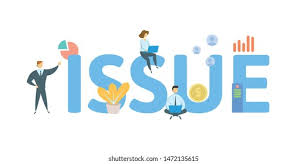 Environmental Issues
Climate Change: Rising global temperatures, extreme weather events, rising sea levels.
Resource Depletion: Water scarcity, deforestation, biodiversity loss.
Pollution: Air, water, and soil pollution impacting human health and ecosystems..
Social Issues
Community Impact: Effects of climate change on local communities.
Health and Safety: Addressing health risks associated with environmental changes.
Climate Justice: Ensuring fair treatment and involvement of all people in climate policies.
Employment Practices: Shifting towards green jobs and sustainable practices.
Governance Issues
Failing in adhering to climate-related regulations and standards.
Failing in disclosing climate risks and mitigation strategies.
Failing to oversight climate-related risks.
Failing in integrating climate risks into enterprise risk management frameworks.
Stakeholders’ role in ESG
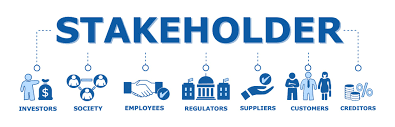 Stakeholders’ Roles
Investors: Demand for sustainable investments and responsible business practices.
Employees: Advocating for fair labor practices and a healthy work environment.
Customers: Preferring products and services from environmentally and socially responsible companies.
Communities: Expecting corporate contributions to local development and environmental protection.
Regulators: Setting and enforcing ESG-related regulations and standards.
Best Practices for Engaging Stakeholders in ESG
Transparency: Maintaining open and transparent communication with stakeholders.
Inclusion: Including diverse stakeholder perspectives in decision-making processes.
Responsiveness: Being responsive to stakeholder concerns and feedback.
Continuous Improvement: Continuously improving ESG practices based on stakeholder input.
Challenges in Stakeholder Engagement
Diverse Interests: Balancing diverse and sometimes conflicting stakeholder interests.
Resource Constraints: Allocating sufficient resources for effective engagement.
Communication: Ensuring clear and effective communication with all stakeholders.
Measuring Impact: Measuring and demonstrating the impact of stakeholder engagement on ESG performance..
ESG framework and implementation strategies
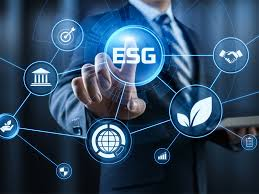 ESG Reporting Framework
ESG reporting frameworks are used by companies for the disclosure of data covering business operations and opportunities and risks that are related to the environmental, social and governance (ESG) aspects of the business.

There are plenty of ESG reporting frameworks to choose from. Since each comes with its own unique set of metrics and reporting requirements, organization needs to figure out which one (or which combination) will work best for their organization.
ESG Reporting Frameworks
Task Force on Climate-related Financial Disclosures (TCFD)
Global Reporting Initiative (GRI)
Sustainability Accounting Standards Board (SASB)
Carbon Disclosure Project (CDP)
United Nations Global Compact (UNGC)
International Integrated Reporting Council (IIRC)
Climate Disclosure Standards Board (CDSB)
Consideration for choosing ESG Framework
Alignment with Organizational Goals
Help fulfil regulatory Requirements
Meet stakeholder Expectations
Offers comprehensive coverage of all relevant ESG factors.
Widely recognized and respected in the global market.
Consider the frameworks that are most often used by companies that are in the same industry
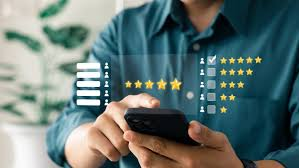 ESG rating agencies and indices
ESG Index and score
ESG index give scores to ESG performance. ESG scores are a measure investors can use to gauge a company’s performance on ESG issues and its exposure to ESG-related risks. They are calculated against a set of ESG metrics and may be expressed on a number scale or through a letter ranking system.
ESG Indices
Dow Jones Sustainability Indices (DJSI)
MSCI ESG Indices
FTSE4Good Index Series
Bloomberg ESG Data Services
Refinitiv ESG Scores
FTSE Russell ESG Ratings
ISS ESG
Analysing ESG performance
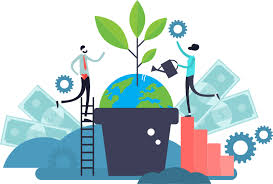 Steps in ESG Analysis
Scope
Identify the purpose of your ESG analysis (investment decision, industry comparison, etc.).
Determine the relevant ESG factors for your specific needs (e.g., climate change for energy companies).
Consider the time frame for your analysis (past performance, future goals).
Key Components of ESG Analysis
Environmental: Climate change, carbon footprint, resource use, waste management.
Social: Employee relations, diversity and inclusion, community impact, human rights.
Governance: Board diversity, executive compensation, shareholder rights, transparency.
Data Gathering
Sources of ESG Data:

Corporate Reports: Sustainability reports, annual reports.
Third-party Providers: MSCI, Sustainalytics, CDP.Regulatory Filings: SEC filings, mandatory disclosures.
Surveys and Questionnaires: Direct engagement with companies.
News articles and media coverage
Data Analysis
Evaluate the credibility and reliability of data sources.
Assess quantitative data (e.g., emissions reduction targets) and qualitative information (e.g., diversity & inclusion policies).
Look for trends and patterns over time.
Identify areas of strength and weakness in the company's ESG performance.
Challenges in ESG Analysis
Data Quality and Availability: Inconsistent and incomplete data.
Standardization: Lack of uniform ESG reporting standards.
Subjectivity: Different weightings and interpretations of ESG factors.
Dynamic Landscape: Evolving regulations and stakeholder expectations.
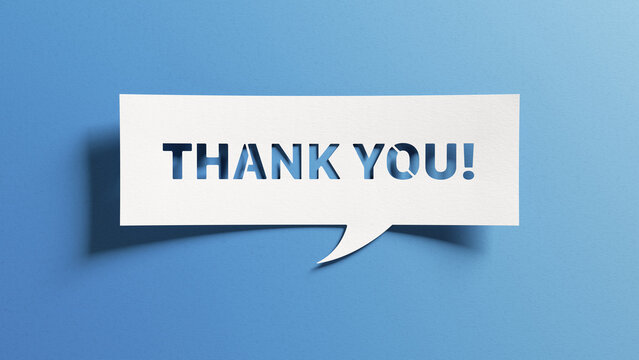